Vocational training center for undergraduate university students and teachers in Jordan (VTC)
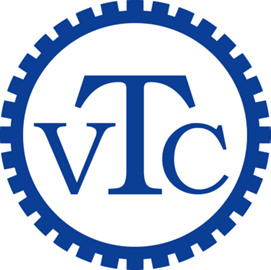 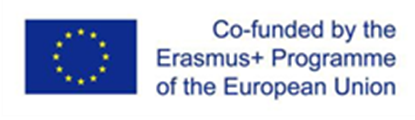 WP2: Assessment studies for the needs of studentsWP5: Make vocational skill competency development an integrated part in Teaching

Prof. Fahmi Abu Al-RubJUST-Jordan 
October 30, 2016Amman

VTC Project Number: 561708-EPP-1-2015-1-DE-EPPKA2-CBHE-JP
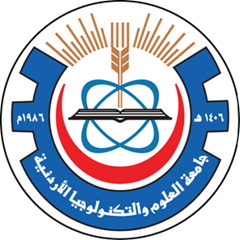 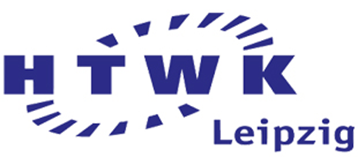 WP2: Assessment studies for the needs of students
Tasks:

2.1 Generic vocational skills and competencies
2.2 List of equivalence of vocational skills and of needed skills
2.3 Analyze qualifications required by the labour market Employment sector database
WP2: Assessment studies for the needs of students
Methodology
In order to identify the skills and competencies needed by the market, two surveys have been developed carefully; one survey targeted the companies and institutions hiring the JO Universities graduates, and another one targeted student about to graduate or fresh graduated students.
WP2: Assessment studies for the needs of students
Methodology
The two surveys were developed for the following disciplines:
1.	Engineering
2.	Health care and biotechnology
3.	Humanities (mainly business and tourism)
4.	Education (school education)
WP2: Assessment studies for the needs of students
Methodology
Each survey included two types of competencies and skills; generic which are common for all disciplines, and specific which are discipline-specific that differ from one discipline to another. 
For each competency and skill, two indicators have been assessed; the importance of the “skill” and the performance of JO Universities graduates in that “skill”.
WP2: Assessment studies for the needs of students
Methodology
The students’ surveys also aimed at investigating whether students and graduates have taken any training while at the university or after graduation. 
The companies’ and institutions’ surveys aimed also at investigation whether these companies and institutions have training centers or offer on-job training.
The results obtained were analyzed either by Excel or SPSS software.
WP2: Assessment studies for the needs of students
Key Results
1. It is highly needed to establish a vocational training center in each university to deliver different workshops and training on skills and competencies that enhance the knowledge and capabilities for the students.
2. The surveys indicated a low level of training for graduate and undergraduate students where the percentage of workshops taken by students during their study at their university was around 35% only and a significant percentage of students didn't take any training courses.
WP2: Assessment studies for the needs of students
Key Results
3. It is also noticed that most of students register in training courses outside the university; which implies the weak role of the university in offering interesting training programs. 
4. The companies’ surveys showed that the new graduate students have some deficiencies in the vocational skills and competencies
WP2: Assessment studies for the needs of students
Generic Skills and Competencies Needed
Based on the results of graduates and students performance in the general skills and competencies, the most important and yet the lowest performance levels skills and competencies that workshops are needed for all disciplines either during study at the university or right after graduation are:
WP2: Assessment studies for the needs of students
Generic Skills and Competencies Needed
a.	Project Planning and Management
b.	Quality Assurance Systems
c.	General Communication Skills and Technical Writing
d.	Function Cooperatively on Multidisciplinary Teams
e.	Time and Responsibility Managements
f.	Interviews Through Digital Media
g.	Critical Thinking in Solving Problems  and New Ideas
h.	Dialogue, Interaction and Conversation Skills
WP2: Assessment studies for the needs of students
Specific skills and competencies: Engineering
Basic Technical Terminology and Concepts.
Sales and Marketing Skills
Basic Fundamental in Project Management
WP2: Assessment studies for the needs of students
Specific skills and competencies: Education
a.	Basic Technical Terminology and Concepts.
b.	Modern Strategies in Teaching
c.	Identifying Special Needs and Learning Disability
d.	Multimedia Production in Teaching
e.	Skills in Using Computer Software
WP2: Assessment studies for the needs of students
Specific skills and competencies: Health Care and Biotechnology
a.	Basic Technical Terminology and Concepts.
b.	Ability to Operate Medical Care Instruments
c.	Ability to Exact Medical Knowledge of Urgent Cases
d.	Proficiency in Practicing the Infection Protocols with Patients
e.	Identifying Talented Children
WP2: Assessment studies for the needs of students
Specific skills and competencies: Business and Administration
a.	Basic Technical Terminology and Concepts.
b.	Skills in computers and Business Software
c.	Customer Management and Customer Services
WP5: Make vocational skill competency development an integrated part in Teaching
Tasks:

5.1 Develop teaching and learning programs for the VTC 
5.2 Train lecturers in competency based learning
WP5: Make vocational skill competency development an integrated part in Teaching
Second Training Program: P&B, ISPAB, 

1st  day – Training in Quality Assurance (by P&B) 
2nd  day – Training in Quality Assurance (P&B and ISPAB)
3rd  day – Sales & marketing skills (general) (ISPAB)
3rd day - Sales and Marketing Skills (Engineering).
4th day -  Learning management System (moodle platform) (ISPAB)
5th day - Customer Management and Customer Services (Business and Administrative) (ISPAB)

-
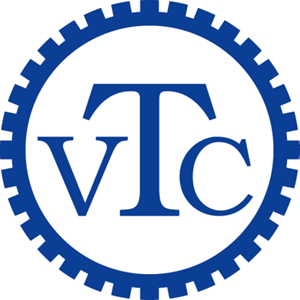 Thank you